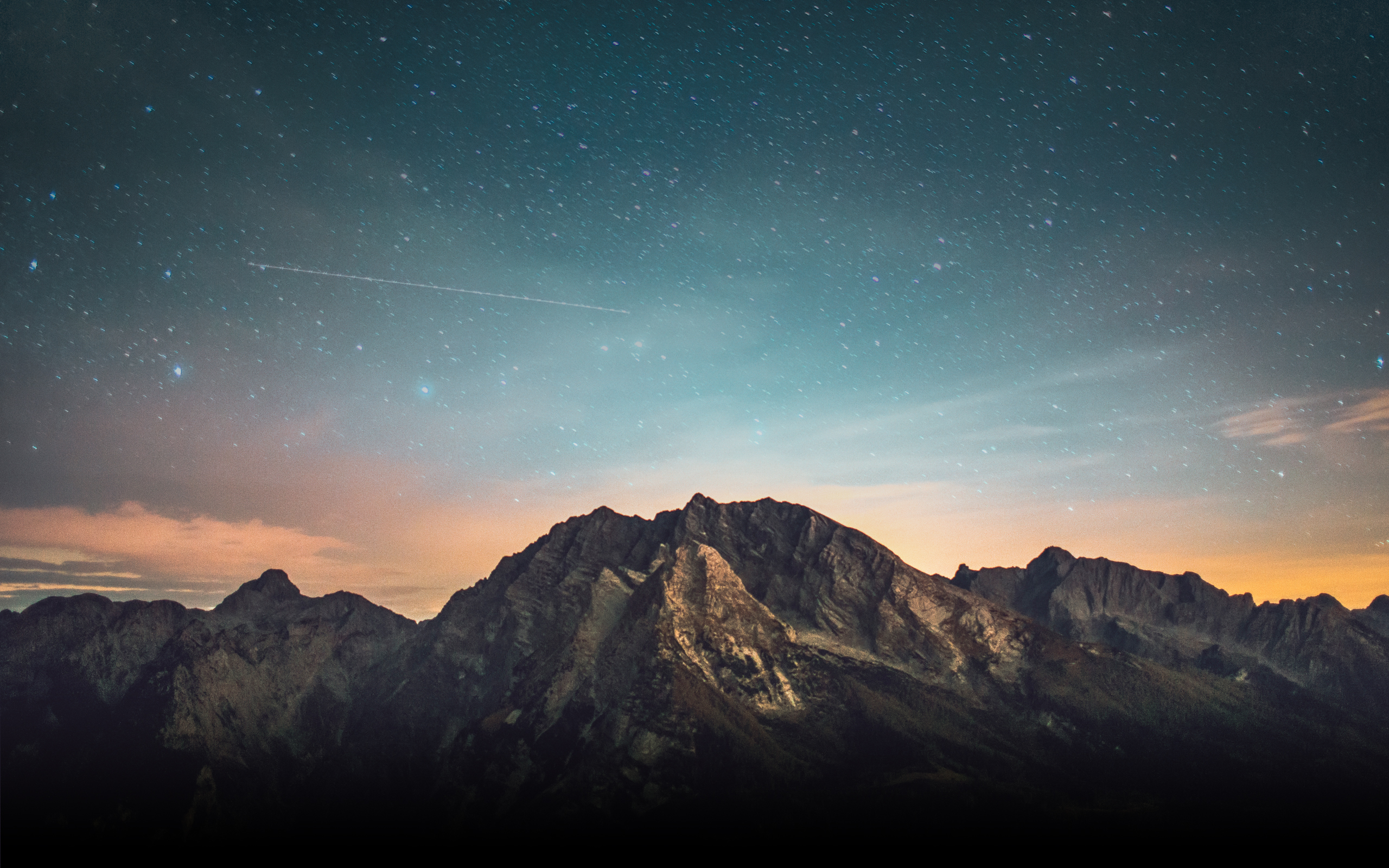 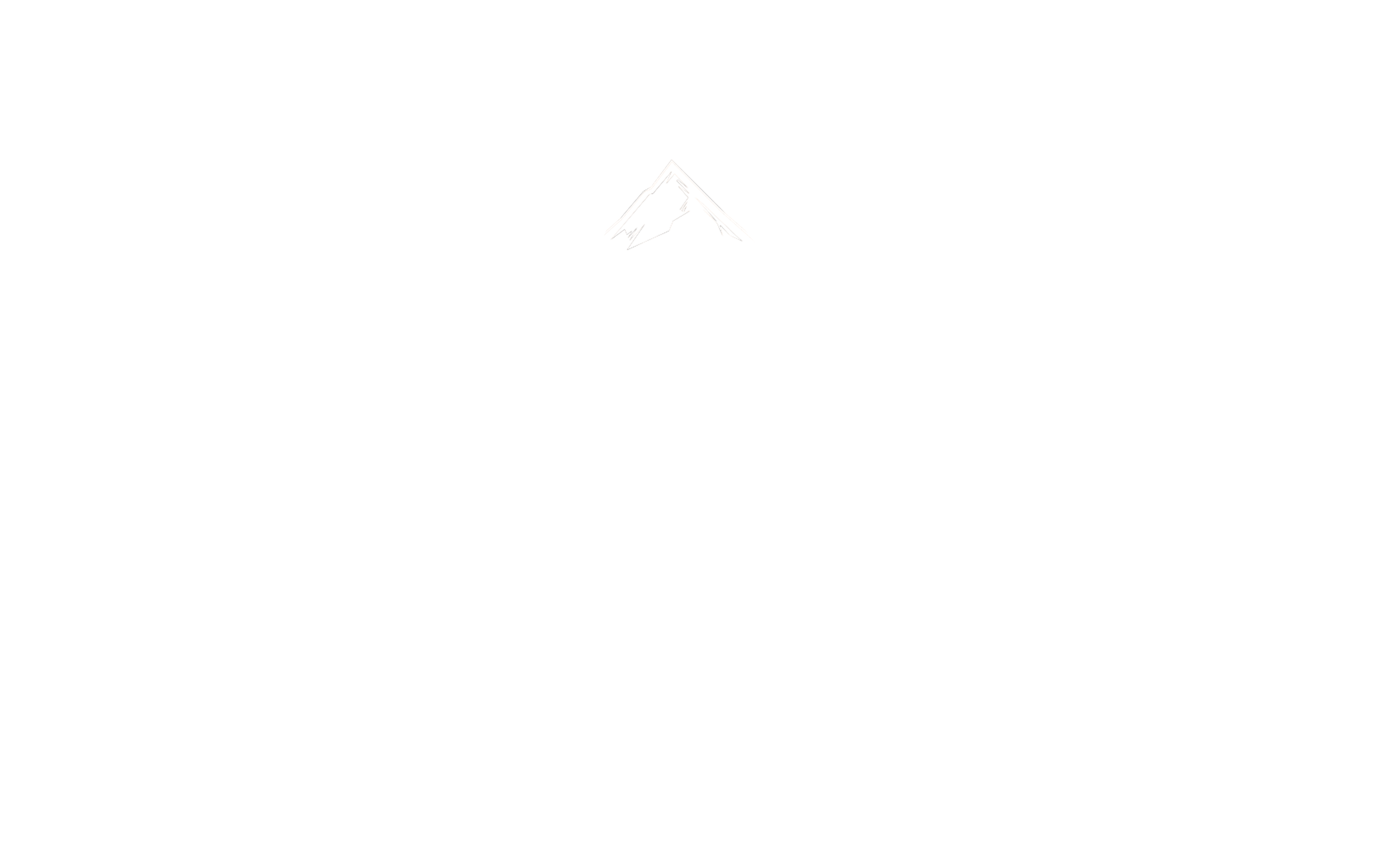 Building On The Rock
[Speaker Notes: Living Faith
Not Just 10 or 15 Assorted Facts & Conclusions.  We Are Building Life-Defining Faith That Is Walking With God Everyday & In Every Choice.

MARRIAGE:
Not Just 2 People living under the same roof. We are building relationships that shine with the selfless and humble love of Jesus.


WE CARE ABOUT THE SPECIFICATIONS, BECAUSE THEY ARE GIVEN BY GOD’S WISDOM TO HELP US ACHIEVE THESE HIGHER PURPOSES.]
Luke 24:44-45 that everything written about me in the Law of Moses and the Prophets and the Psalms must be fulfilled.” 45 Then he opened their minds to understand the Scriptures,
John 17:5 And now, Father, glorify me in your own presence with the glory that I had with you before the world existed.
True God
Christ
God’s Word
[Speaker Notes: Examine the Evidence….plenty of us can benefit from this examination. From students bombarded with questions to adults faith being tested.  But in addition to edifying our members, these lessons will be GREAT for inviting non-believing friends and neighbors.]
Christ’s View of Scriptures
Hebrews 11:6
6 And without faith it is impossible to please Him, for he who comes to God must believe that He is and that He is a rewarder of those who seek Him.
I Corinthians 2:10-13
10 these things God has revealed to us through the Spirit. For the Spirit searches everything, even the depths of God. 11 For who knows a person's thoughts except the spirit of that person, which is in him? So also no one comprehends the thoughts of God except the Spirit of God.12 Now we have received not the spirit of the world, but the Spirit who is from God, that we might understand the things freely given us by God.13 And we impart this in words not taught by human wisdom but taught by the Spirit, interpreting spiritual truths to those who are spiritual.
Evidence of the Bible’s Inspiration
Its Claim to Be
Moses
Joshua – 1:1
Jeremiah – 1:1
Micah – 1:1, 3:8
Amos – 1:3, 6, 11, 13
Zephaniah – 1:1
Apostles – John 14:26, 16:12
John – I John 1:5
Paul – Ephesians 3:3-5
Peter – II Peter 1:16-21
Evidence of the Bible’s Inspiration
Its Claim to Be
16 For we did not follow cleverly devised myths when we made known to you the power and coming of our Lord Jesus Christ, but we were eyewitnesses of his majesty. 17 For when he received honor and glory from God the Father, and the voice was borne to him by the Majestic Glory, “This is my beloved Son, with whom I am well pleased,” 18 we ourselves heard this very voice borne from heaven, for we were with him on the holy mountain. 19 And we have the prophetic word more fully confirmed, . . . that no prophecy of Scripture comes from someone's own interpretation. 21 For no prophecy was ever produced by the will of man, but men spoke from God as they were carried along by the Holy Spirit.
Evidence of the Bible’s Inspiration
Its Claim to Be
Nehemiah – 8:1,14; 9:3
Jesus – Mark 7:8, 13; Luke 24:44-45
Paul – II Timothy 3:16
Peter – II Peter 3:16
Evidence of the Bible’s Inspiration
Its Claim to Be 
A Consistent Unifying Theme
Fulfilled Prophecies
Sufficiency of the Scriptures
Galatians 1:6-9
Hebrews 1:1-2
Jude 1:3
6 I am astonished that you are so quickly deserting him who called you in the grace of Christ and are turning to a different gospel— 7 not that there is another one, but there are some who trouble you and want to distort the gospel of Christ. 8 But even if we or an angel from heaven should preach to you a gospel contrary to the one we preached to you, let him be accursed. 9 As we have said before, so now I say again: If anyone is preaching to you a gospel contrary to the one you received, let him be accursed.
Long ago, at many times and in many ways, God spoke to our fathers by the prophets, 2 but in these last days he has spoken to us by his Son, whom he appointed the heir of all things, through whom also he created the world.
Beloved, although I was very eager to write to you about our common salvation, I found it necessary to write appealing to you to contend for the faith that was once for all delivered to the saints.
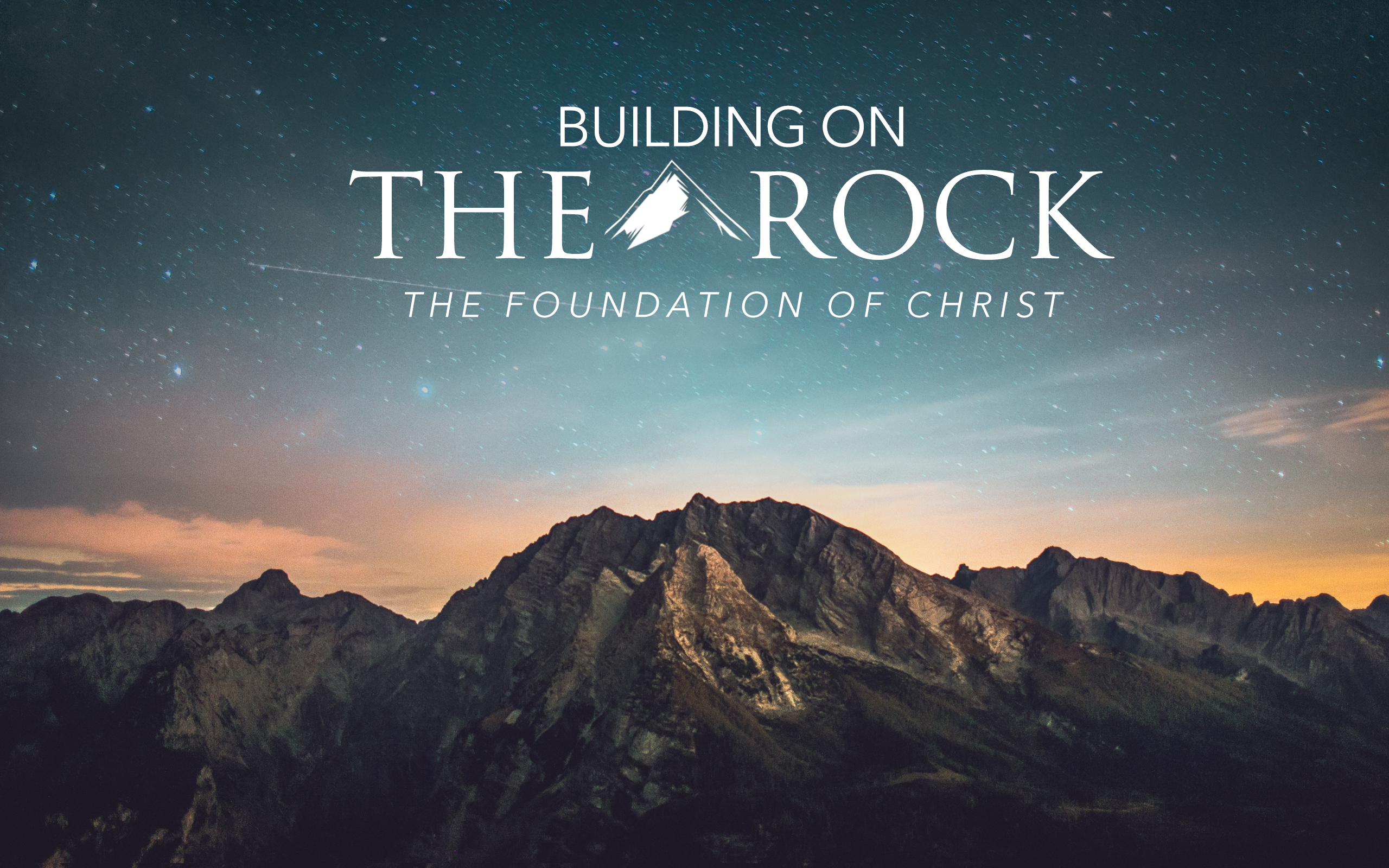 Building On The Rock